What kind of human states are compared in this poem?
What do young people have and do not have  the elderly ones?
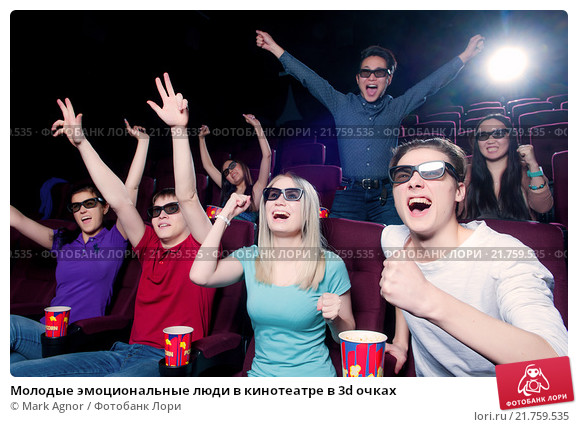 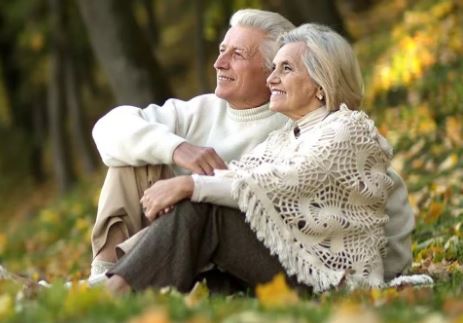 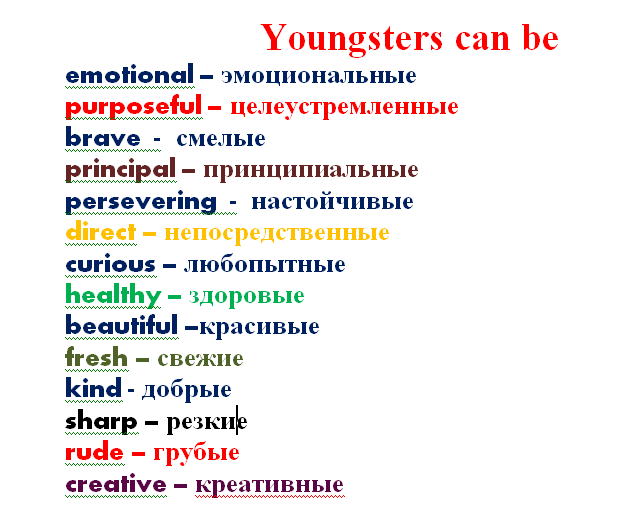 Subcultures
AND
YOUNGSTERS’ individuality
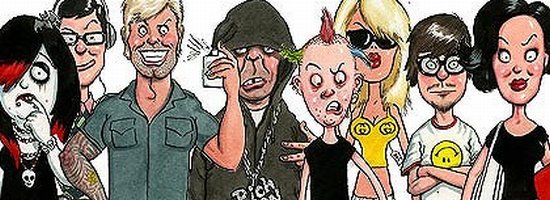 Our tasks:
The main point of our lesson is to answer to the question

WHAT IS THE AIM OF BEING REPRESENTSTIVES OF ANY SUBCULTURES?
Cambridge Advanced Learner's Dictionary & Thesaurus
Subculture - the way of life , customs, and ideas of a particular group of people within a society that are different from the rest of than society.
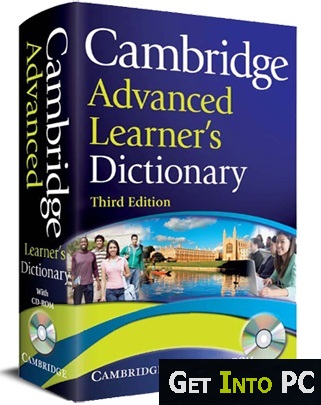 Cultural groupings
Rockers
Hippies
Bikers
Hackers
Skinheads
Punks
Goths
Ravers
Contents
Bikers
Leather jacket

Army boots

Cow – boy hat

Motorized vehicle
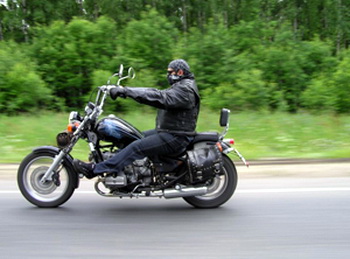 Contents
Hippie
Strange behavior


Liberal attitude and lifestyle


Unusual appearance
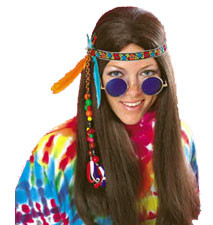 Contents
Hackers
Punks
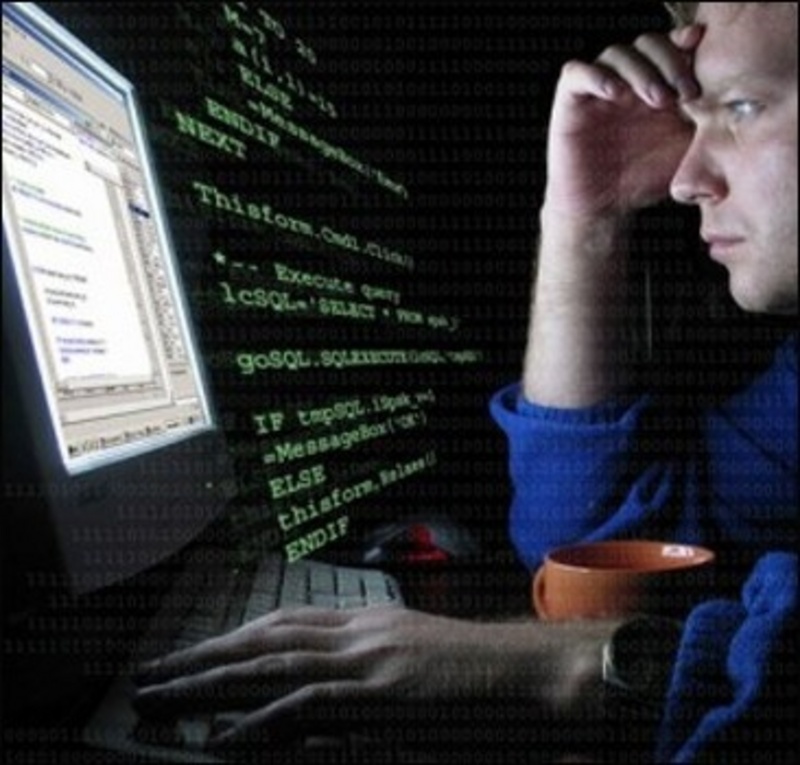 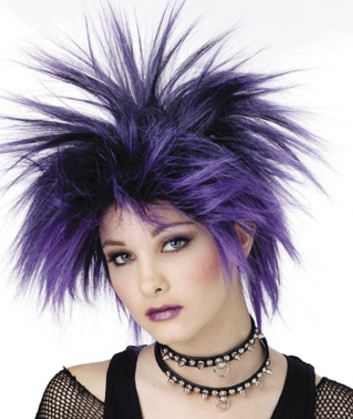 Computer genius
Brightly colored hair
Contents
Goth
The Goth subculture   has associated tastes in music, and fashion. They like black clothes.
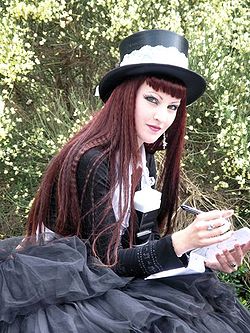 Emo
Emo occurs from the English word "emotion" and it is translated as emotional. It is characterized by strong emotions of the vocalist and chaotic music.
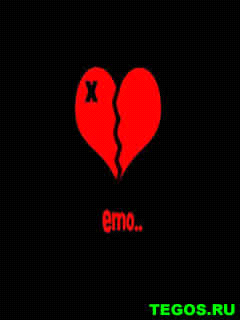 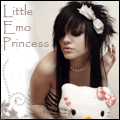 Text analysis (Subculture) 
What is the title of the text?
What subcultures are mentioned in this text?
How are stereotypes imposed on young people?
Whom are young people try to imitate in their life style? 
What beliefs have different subcultures?
What subcultures are mentioned in this text and how does the author characterize them?
What does the author think about representatives of subcultures?
Find the answer to the questions.
Keys
1. - e
2. - d
3. - b
4. – c
5. - a
6. - f
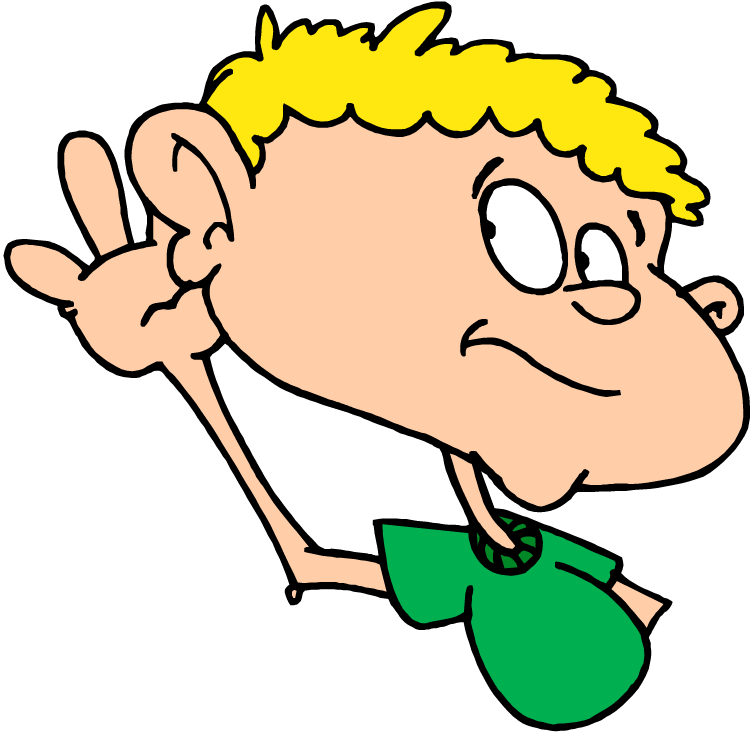 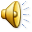 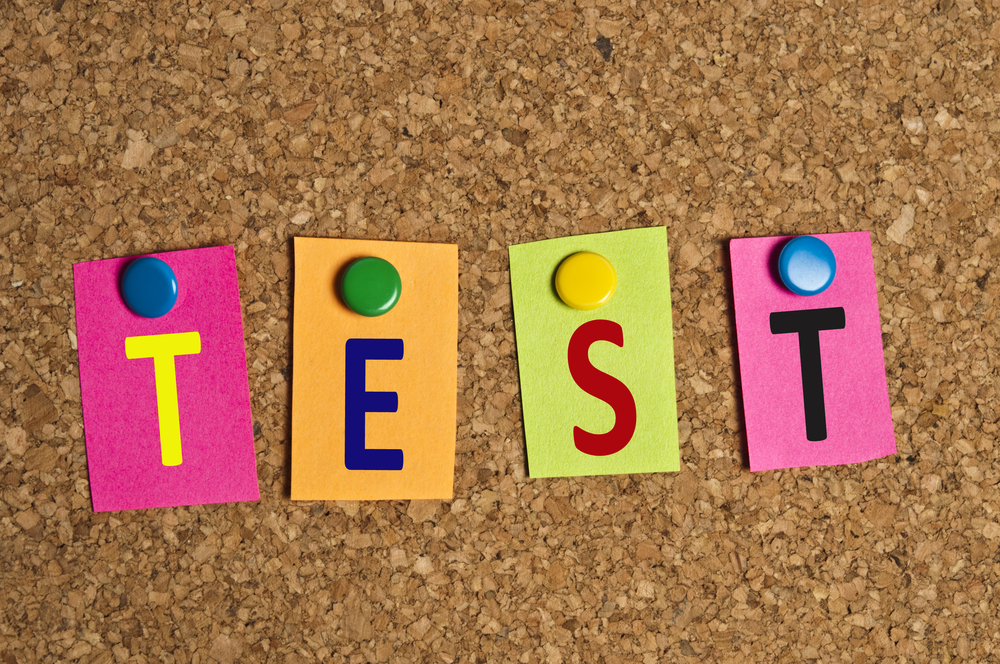 [Speaker Notes: Testing]
match the attitudes (1-5) with the statements (A-F).
Which speaker says that …
A. the teens want to change the world?
B. when you are a teen, you what to know who you are?
C. some people know where they are going, but most teens don’t have any idea?
D. It seems to the teens that the parents are always against?
E. a subculture is a way of life, a real life?
F. all subcultures are awful?
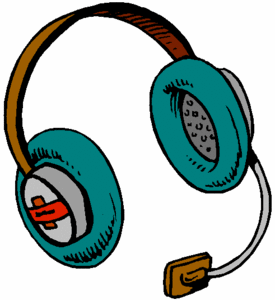 Keys
SP 1 – D
SP 2 – E
SP3 – B
SP4 – A
SP5 – C

F - EXTRA
Use the words from the right column in the correct form.
I have never supposed that there are so many music styles and so many 1) subcultures around us. I have only known something about 2) goths , they are the people who like to wear the 3) black clothes and lots of silver jewellery. It seems to me, that I begin to 4)  understand why this subculture is so 5) popular among teenagers and young people. They start to analyze their 6) life  and become 7) satisfied with it.
Choose the right characteristics of a subculture.
1. a way of life.
2. a way for teenagers to express their individuality.
3. the total of the inherited (унаследованный) ideas, beliefs, values and knowledge.
4. any group within a larger complex culture which has interests that vary from those of the mainstream culture.
5. the total range of activities and ideas of a group of people with shared traditions, which are transmitted and reinforced by the members of the group.
6. a group with distinct styles, behaviors and interests.
WHAT IS THE AIM OF BEING REPRESENTSTIVES OF ANY SUBCULTURES? 

WHAT DO YOU THINK ABOUT THEM?
Hometask
write about your 
own attitude to any subculture
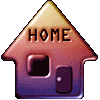 What are your impressions?
OK!
So – so.
Not bad.